Entering Pregnant Sailors in Medical Readiness Reporting System (MRRS)
This information should be entered in MRRS by medical personnel with appropriate supporting documentation.
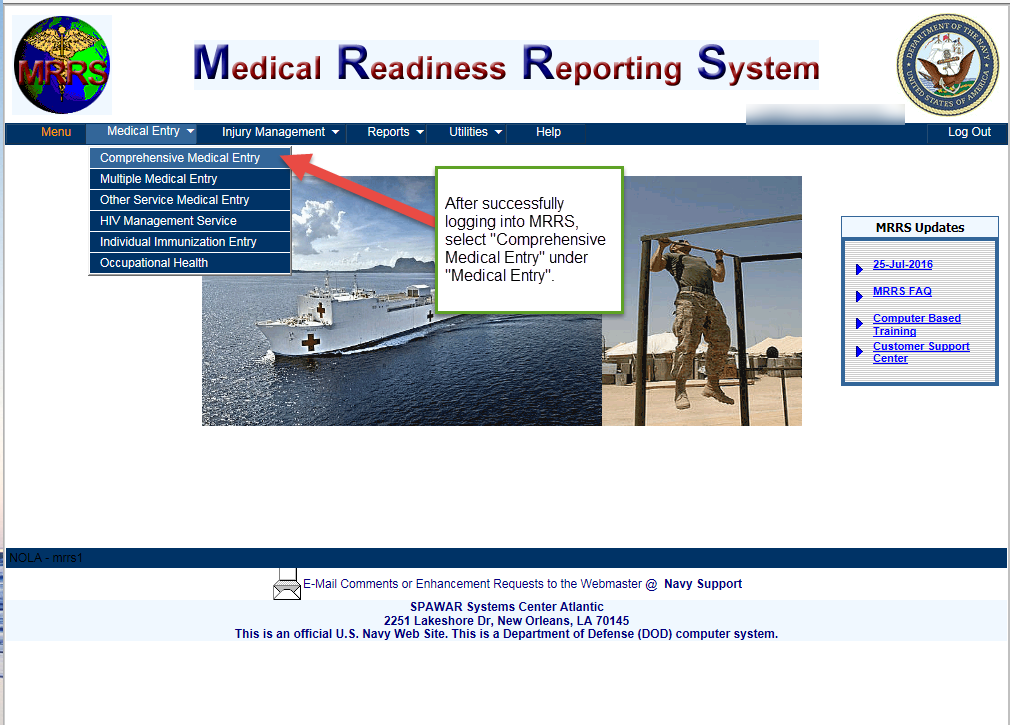 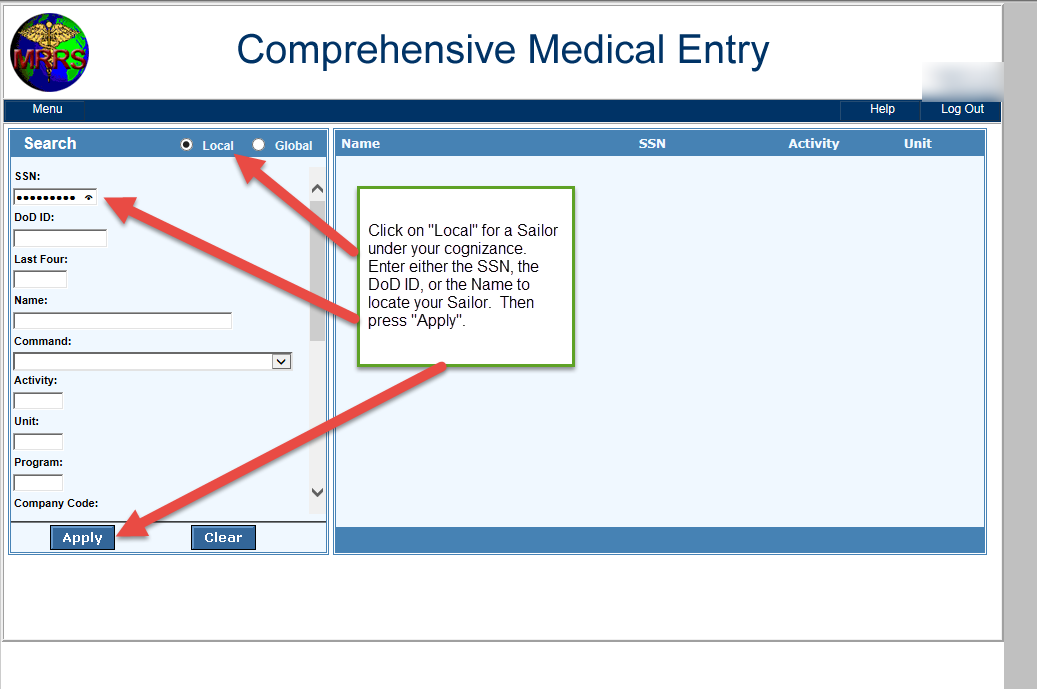 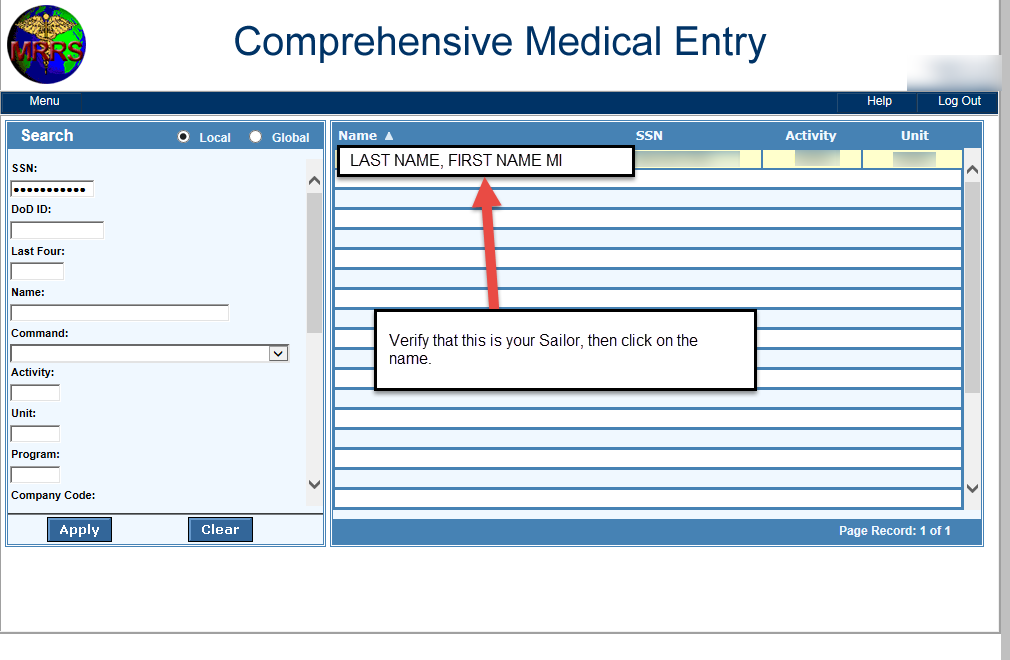 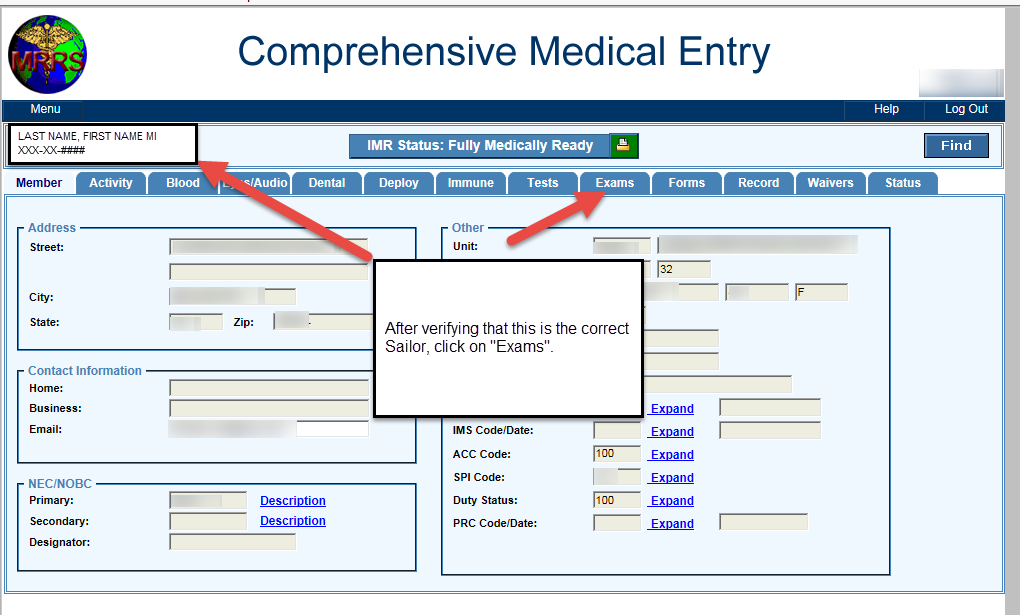 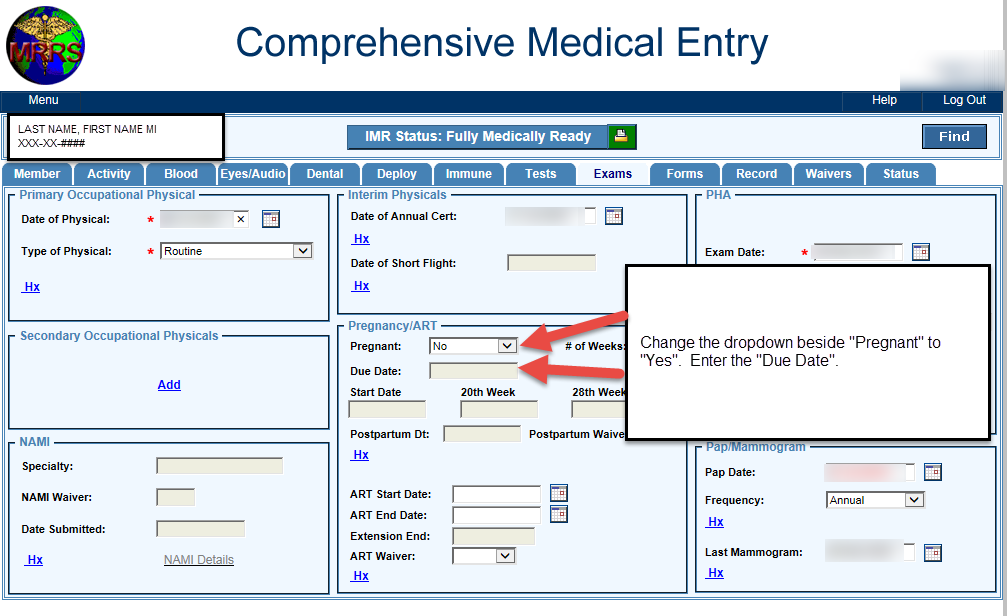 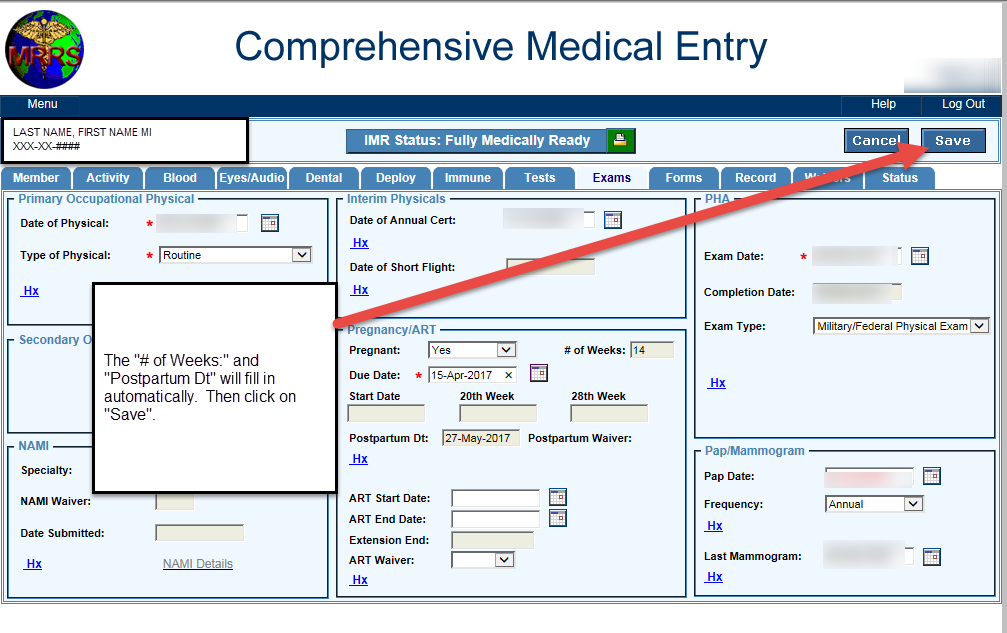 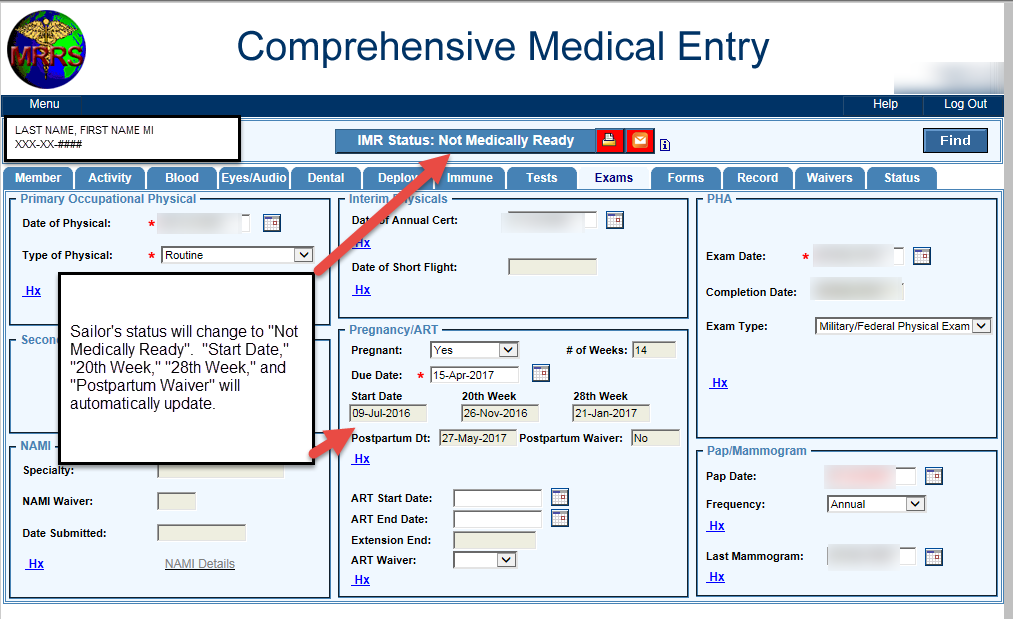